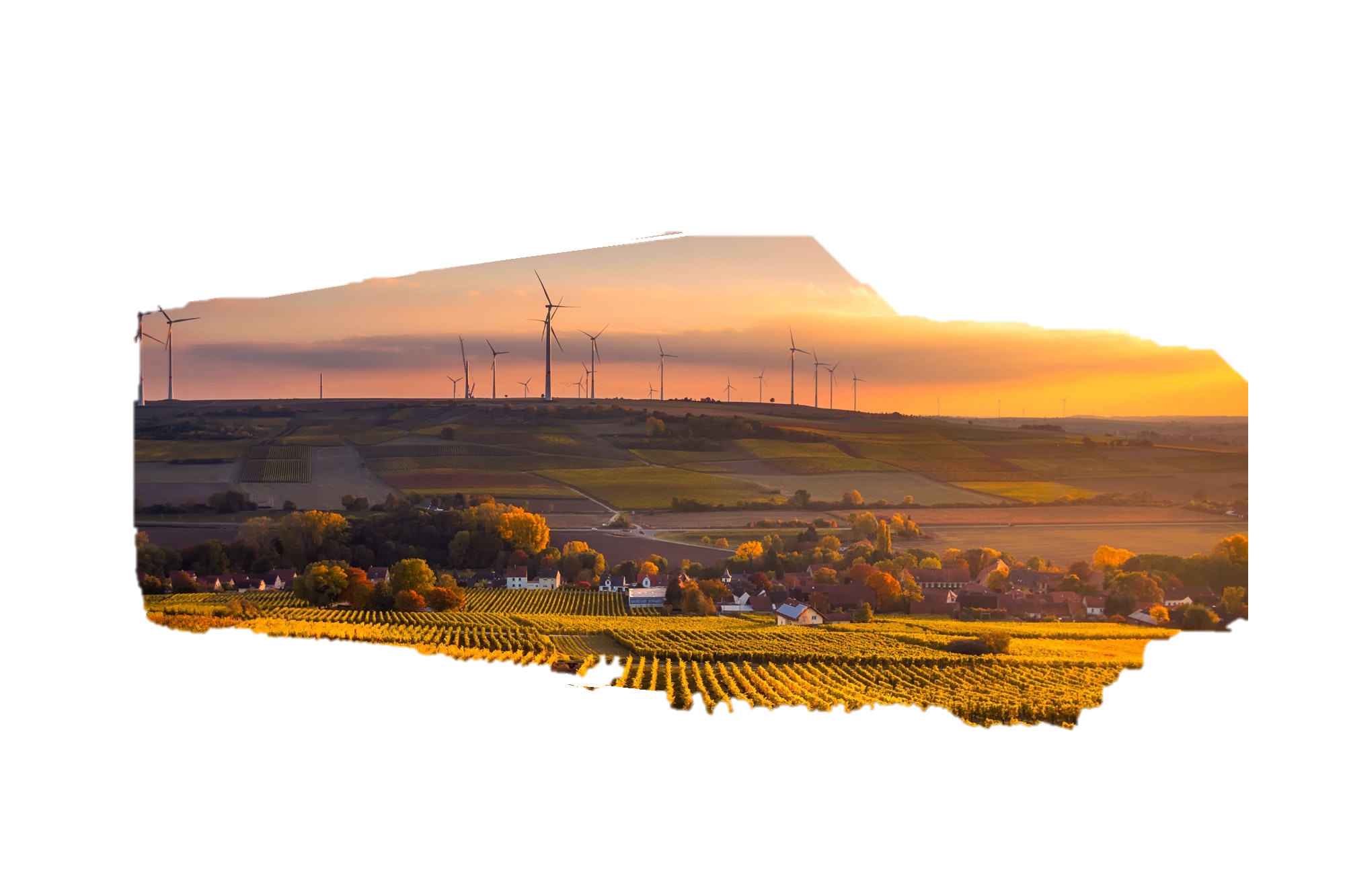 19th International Congress on Public and Non-Profit Marketing
Online/Virtual Presentation, 2-4 July 2020
Title of the paper / Work in progress
Author 1
(university/institution, country, e-mail)
Title
…
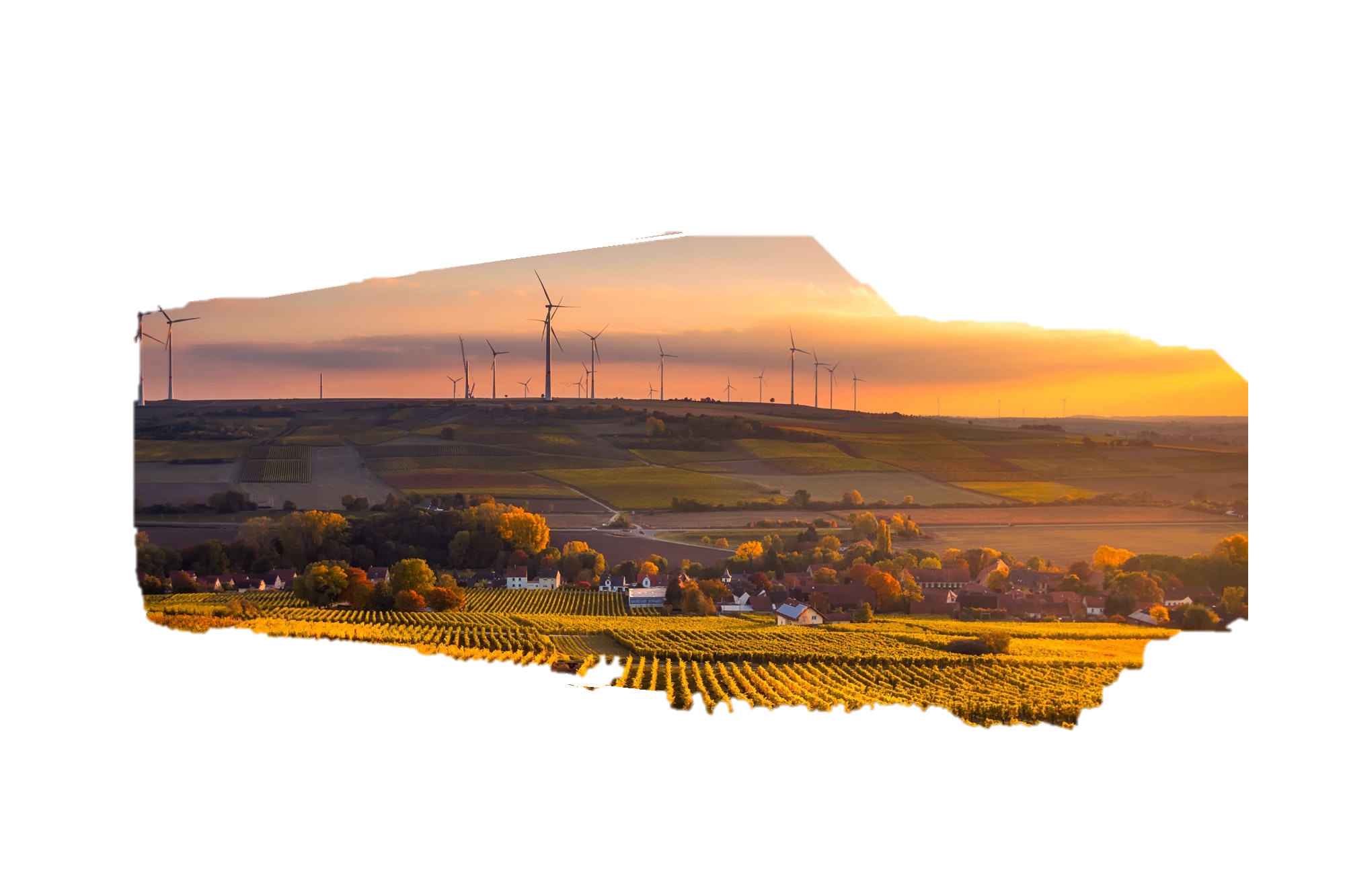 (acknowledgment)
Online/Virtual Presentation, 2-4 July 2020